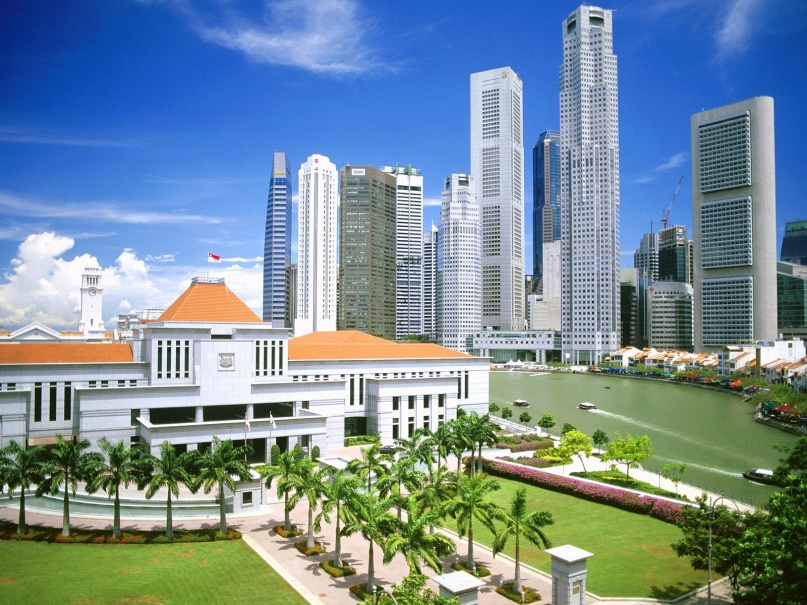 CSCI  4460
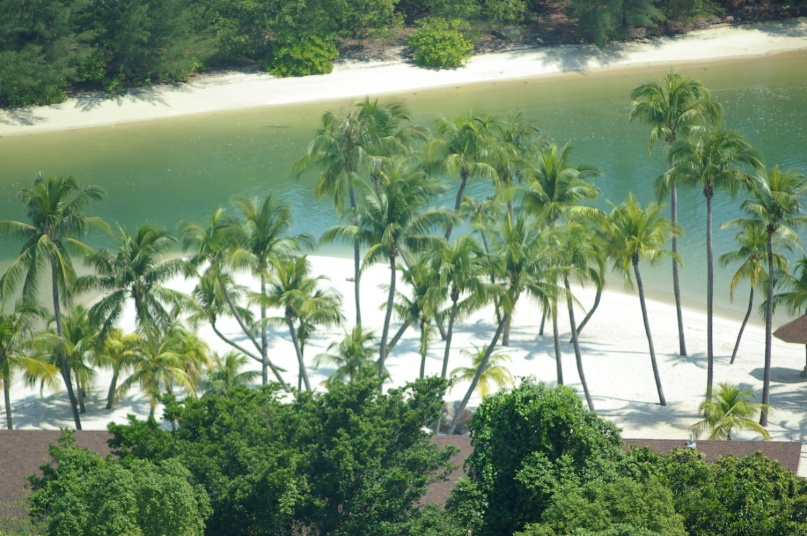 Content Management Systems
Instructor
Name:		Leong Lee, Ph.D. (U Missouri)
Office:		Maynard 214
Office Hours:	Mon/Wed 	9:00am-10:00am, 				Mon/Wed 	11:10am-12:15pm,			Fri 		9:00am-10:00am, 			or by appointment
Phone:		931-221-7038
E-mail:		leel@apsu.edu 
Course site:	D2L (main) & 			a secondary website
1-min Self Introduction
Your name 
What do your friends call you? (short name)
Your major / concentration
Your short story (why are you in APSU?)
Your web building background (sites built, tools used)
When are you going to graduate from APSU?
Optional: plan after graduation
A show of hands
You have a notebook / laptop
You can bring a notebook / laptop to class
You bought/have the textbook
You have used 
WordPress